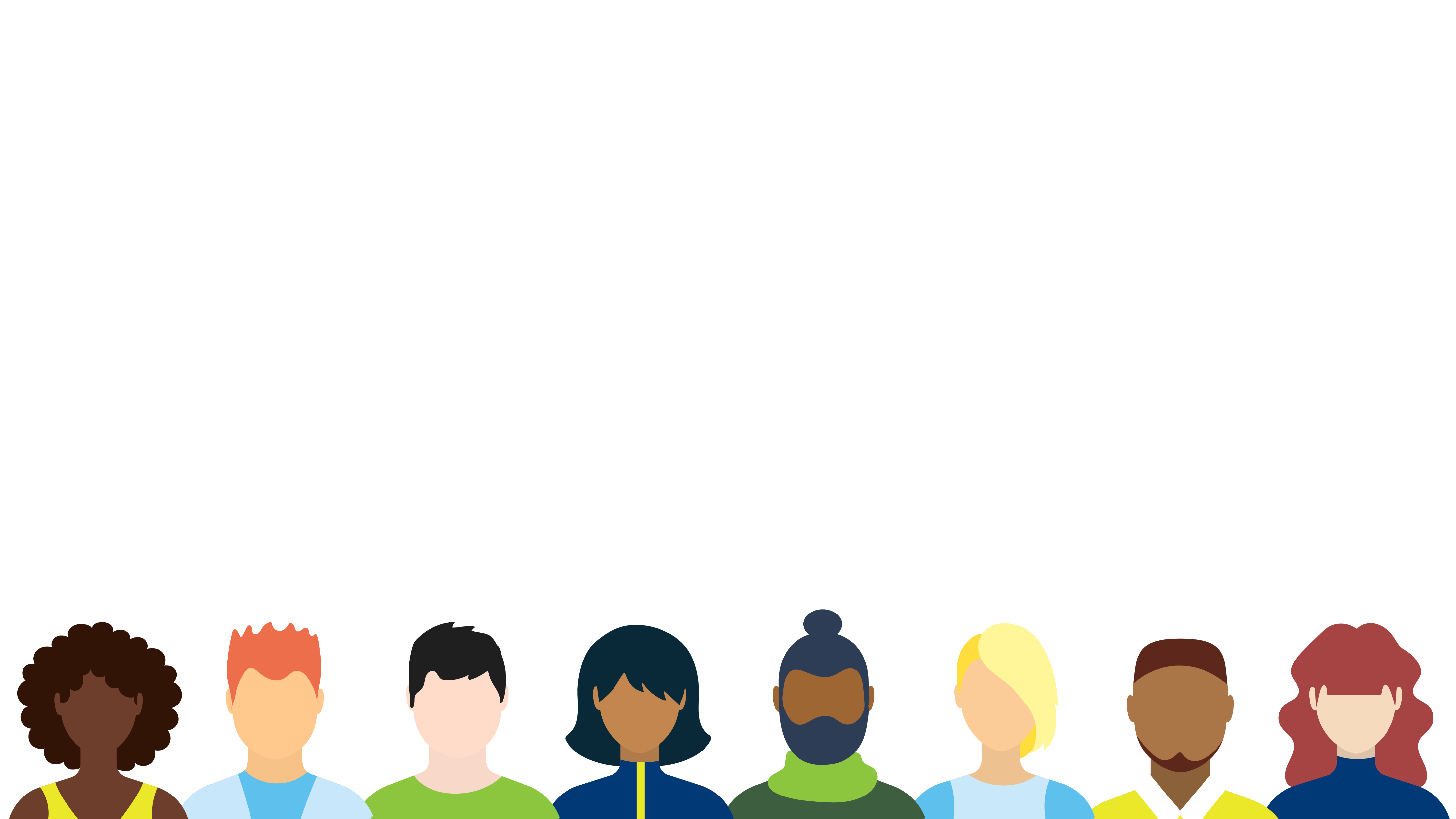 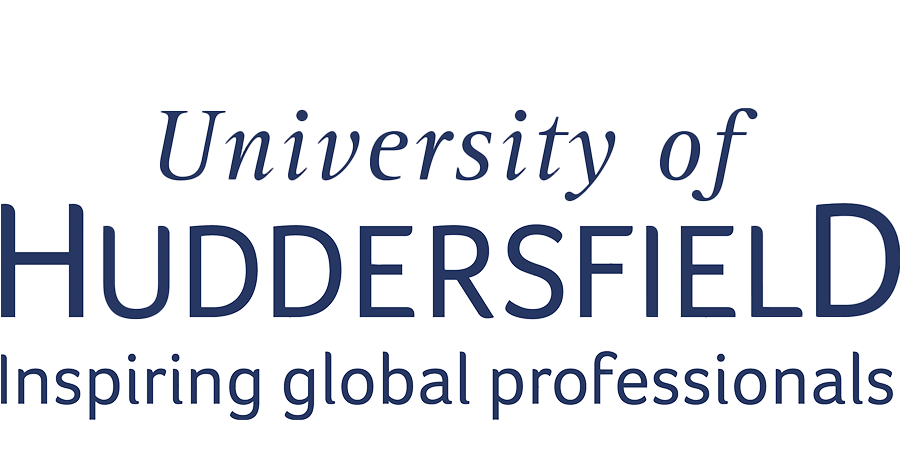 PLACEMENTHELP GUIDES
[Speaker Notes: Welcome to the mini series of placement help guides this is the first out of seven available to you. At this point you might want to grab something to take notes with.]
PLACEMENTHELP GUIDES
Introduction to Placements
Introductions​​
What is a placement​
Hear it from the students​​
Timelines you need to be aware of​
The Benefits​
The Drawbacks​
What Employers say​​
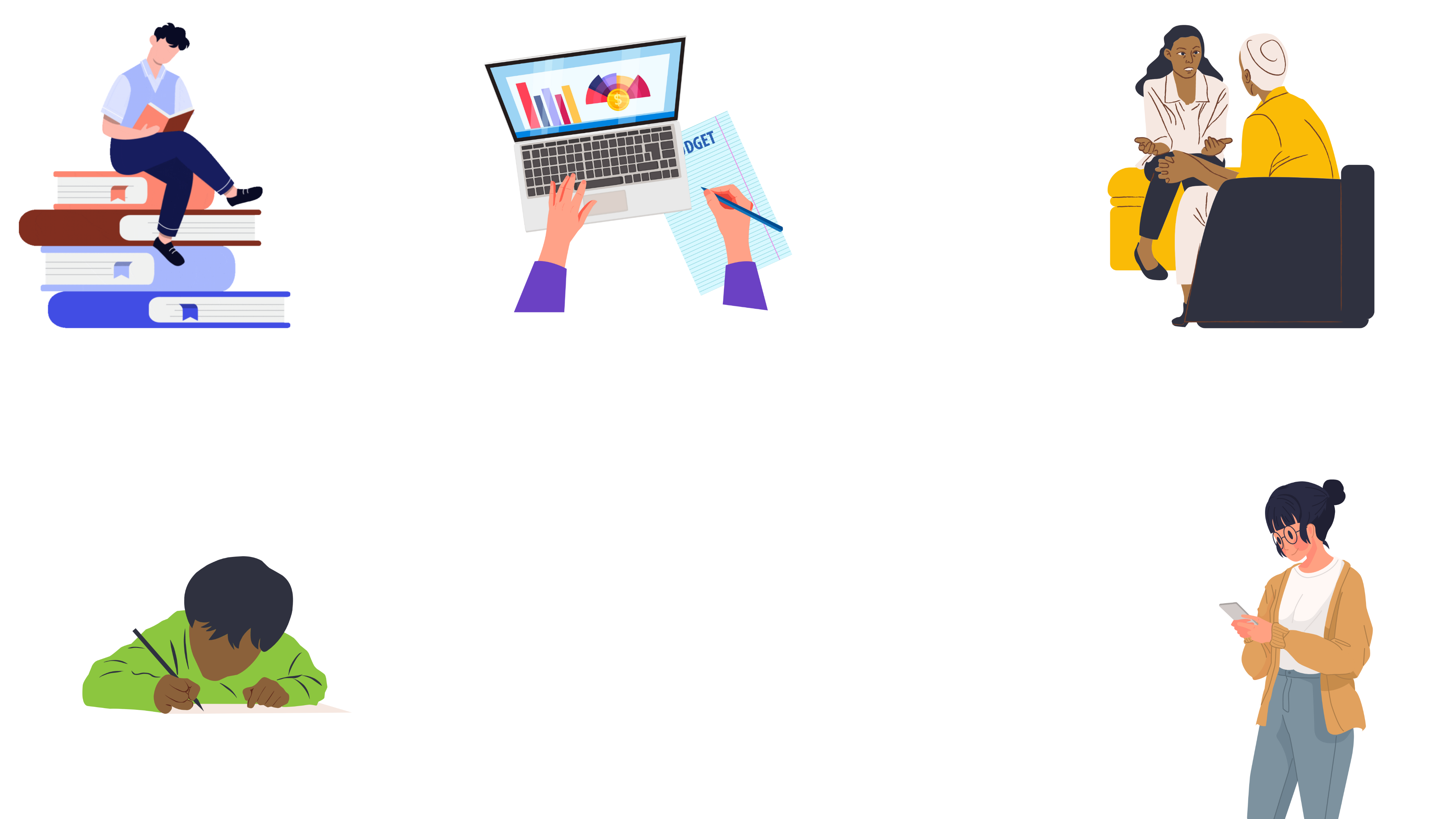 [Speaker Notes: In this session we will introduce you to the placement colleagues across the university, talk to you about what is a placement, hear some examples from students that been on placement. We will discuss something that is very important that is the timelines you need to be aware of. Then we will look at the benefits to taking a placement and a realistic view of some of the drawbacks you may need to consider. We thought you would also value hearing what employers have to say.]
Meet your placement teams!
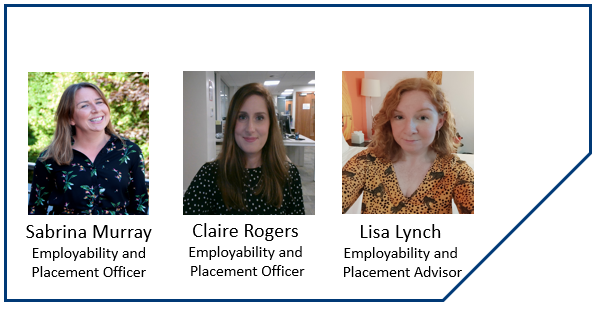 Huddersfield Business School
Computing and Engineering
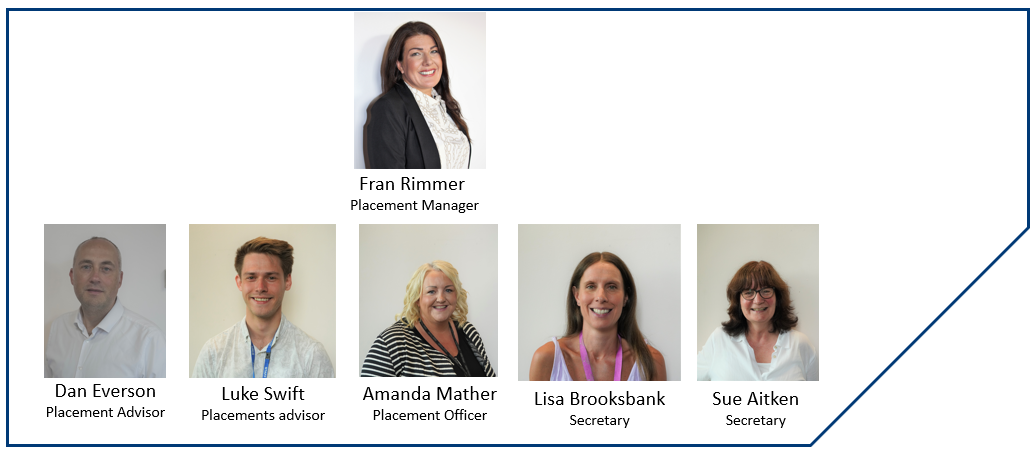 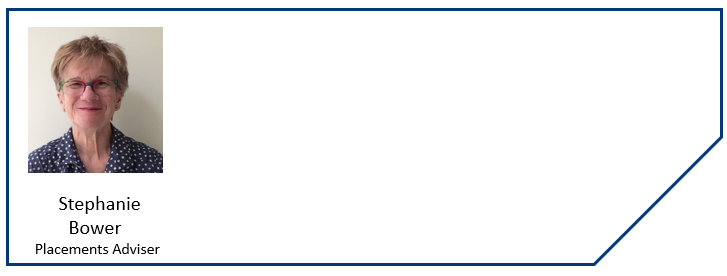 Arts and Humanities
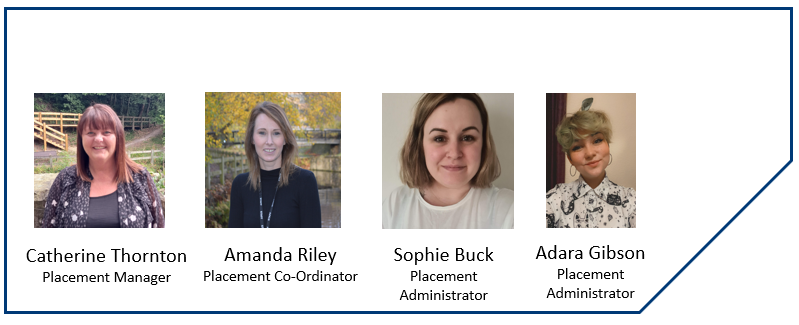 Education and Professional Development
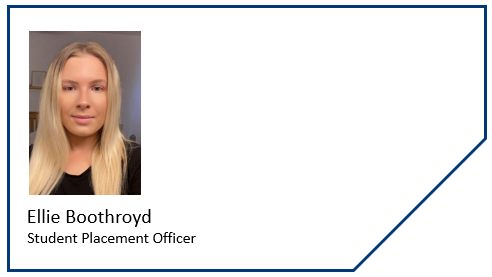 Applied Sciences
PLACEMENTHELP GUIDES
[Speaker Notes: There are placement teams for each school across the University – take a note of who your key contacts are within the placement teams, based on the course you are studying.]
PLACEMENTHELP GUIDES
The Jargon
A sandwich placement: Assessed work, usually paid and done as part of your course, normally a year in length. ​
A short term placement: Shorter than the full year. These could be through a society for example.
A work placement: A period of structured professional work experience, paid or unpaid, which is part of your study. ​
A work-based project: An assessed piece of work within your course, undertaken at an employer’s premises or working to an employer’s brief. ​
Internships: A short-term role undertaken after graduation or during vacations, usually separate to your course. ​
Vacation work: Full or part-time work taken to enhance your CV or improve your job prospects, usually done through the summer. ​
Voluntary work: Any type of work you undertake for no payment, usually for a not-for-profit organisation. ​
Part-time work: Work undertaken during term time or vacations, typically to earn money to support study. ​
Work shadowing: Observe an employee over one or several days to understand the nature of their role and responsibilities. Usually unpaid.
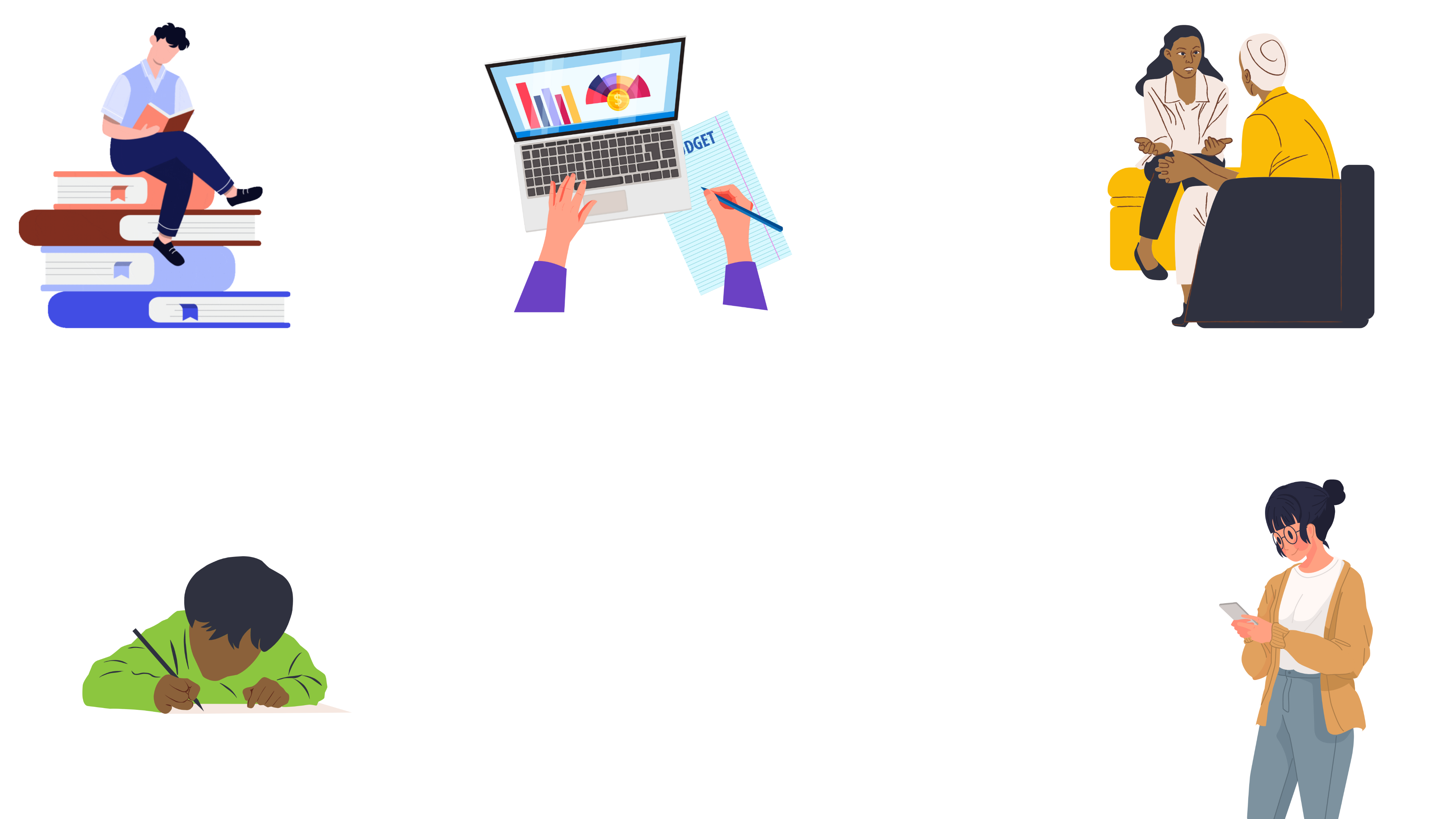 [Speaker Notes: This slide will be an important one for you as often students get confused with the jargon –in fact employers also sometimes use the wrong language when describing work opportunities. For the purpose of this session we are referring to a sandwich placement which is usually a year in length and part of your course. Please take a minute to familiarise yourself with the other descriptors. When you are looking for a sandwich placement if you see opportunities described as anything other than a placement it is advisable to check with your placement unit in the school to ensure it meets the criteria. On the next slide we will show you where you can download more information.]
PLACEMENTHELP GUIDES
Where you can get help
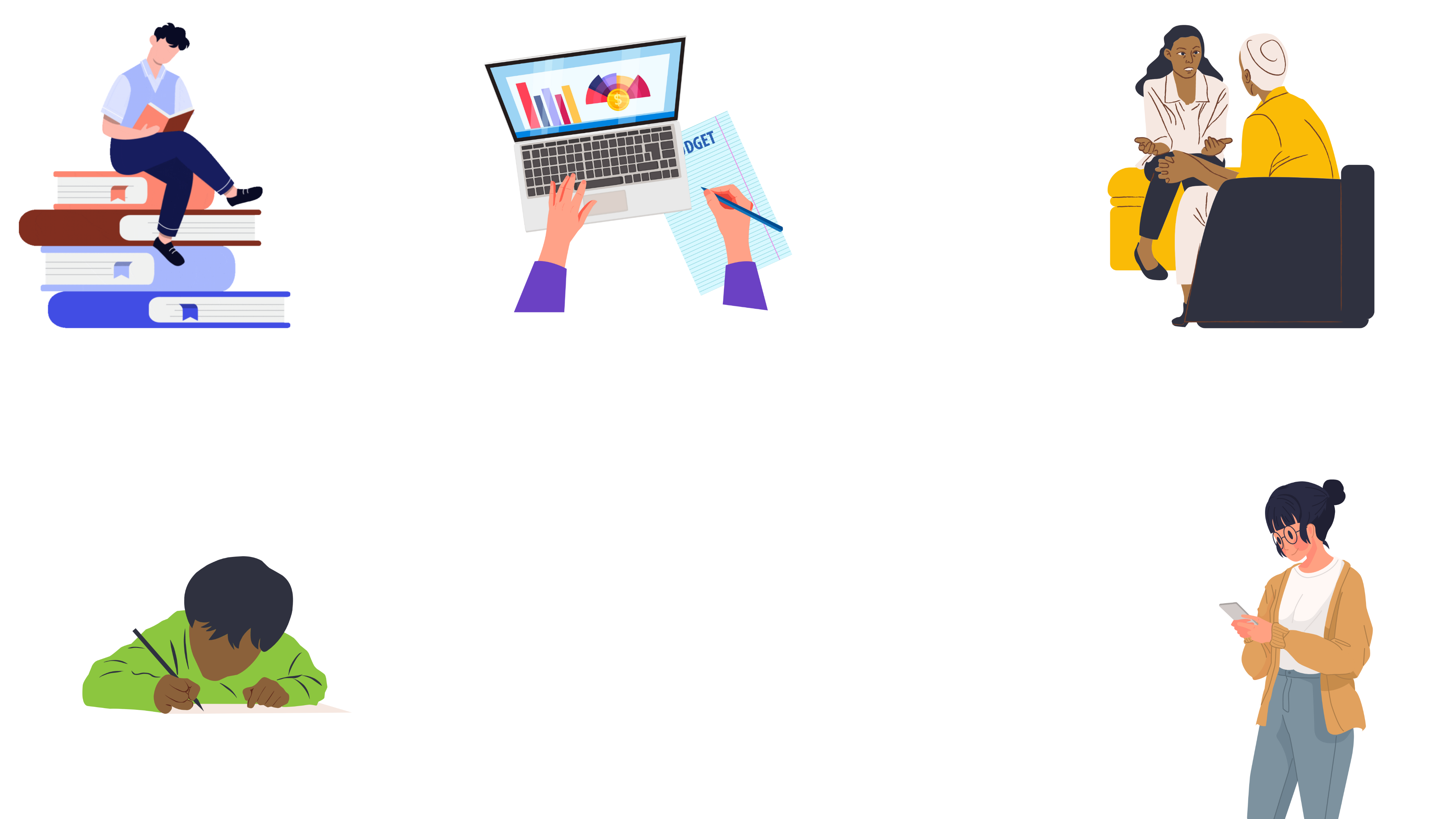 Click here to access the booklet directly.
[Speaker Notes: We have produced a booklet which is very useful when considering going on a placement and has lots of handy hints and tips that will help you along your journey. Click the link to access this and download a copy. Now we want to let you hear directly from a student who has completed a placement.]
Hear it from a placement student
PLACEMENTHELP GUIDES
Click here
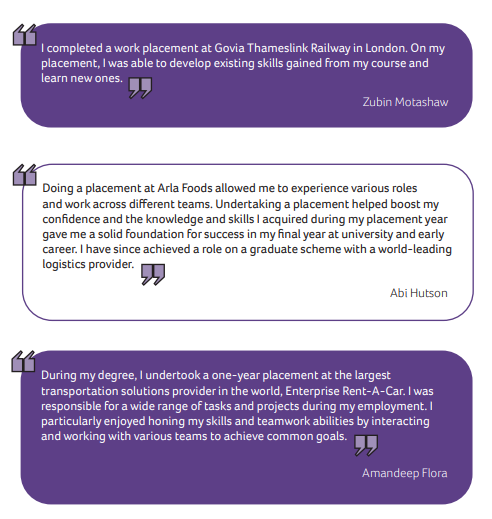 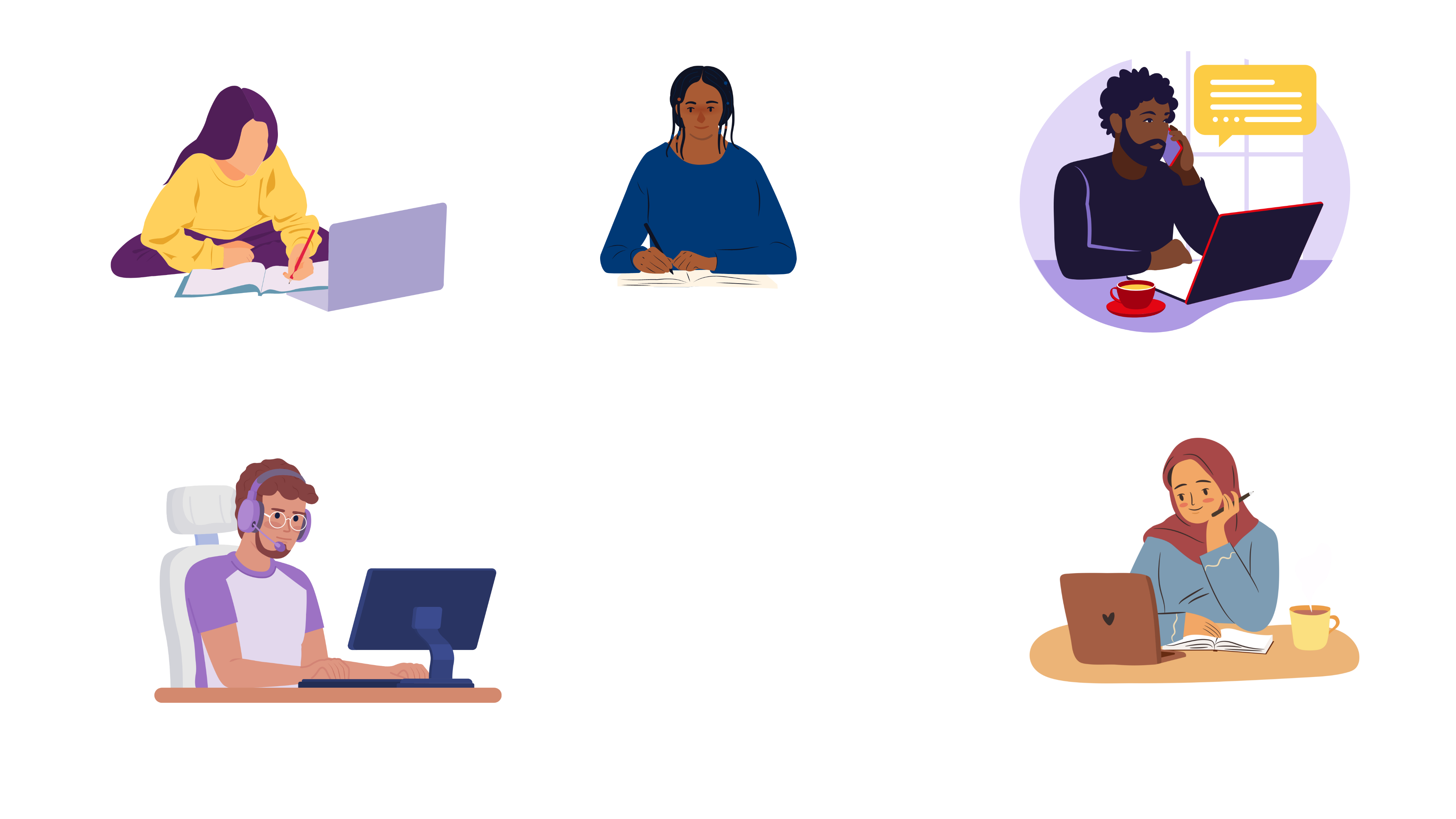 [Speaker Notes: Click the link to hear from one of our placement students. Take notes on what the benefits were for them and any challenges they experienced. You will also see other examples in the speech bubbles. Often in our National Student Survey students tell us the experience was invaluable to prepare them for the world of work. If you want to hear other examples from your own academic schools please ask your placement units. Or alternatively ask your peers who have been on placement about their experience. We mentioned the importance of timescales and the next slide we will discuss these in more detail.]
Success is planning
PLACEMENTHELP GUIDES
Each school has a different interpretation of the placement journey with some being more specific to the course. Below is a general overview of what the placement journey looks 
like and what sorts of things 
you should be looking at 
to help you along the way
Year 1
Year 2 Term 1
Year 2 Term 2
Join a society
Volunteer/ get some work experience
Look into internships
Think about what sector you are interested in
Key recruitment period for employers 
 Check in with your placement team if you need help or advise
Create a CV
Do some mock interviews
Register onto relevant websites like indeed, Gradcracker, BrightNetwork
Begin to search and apply
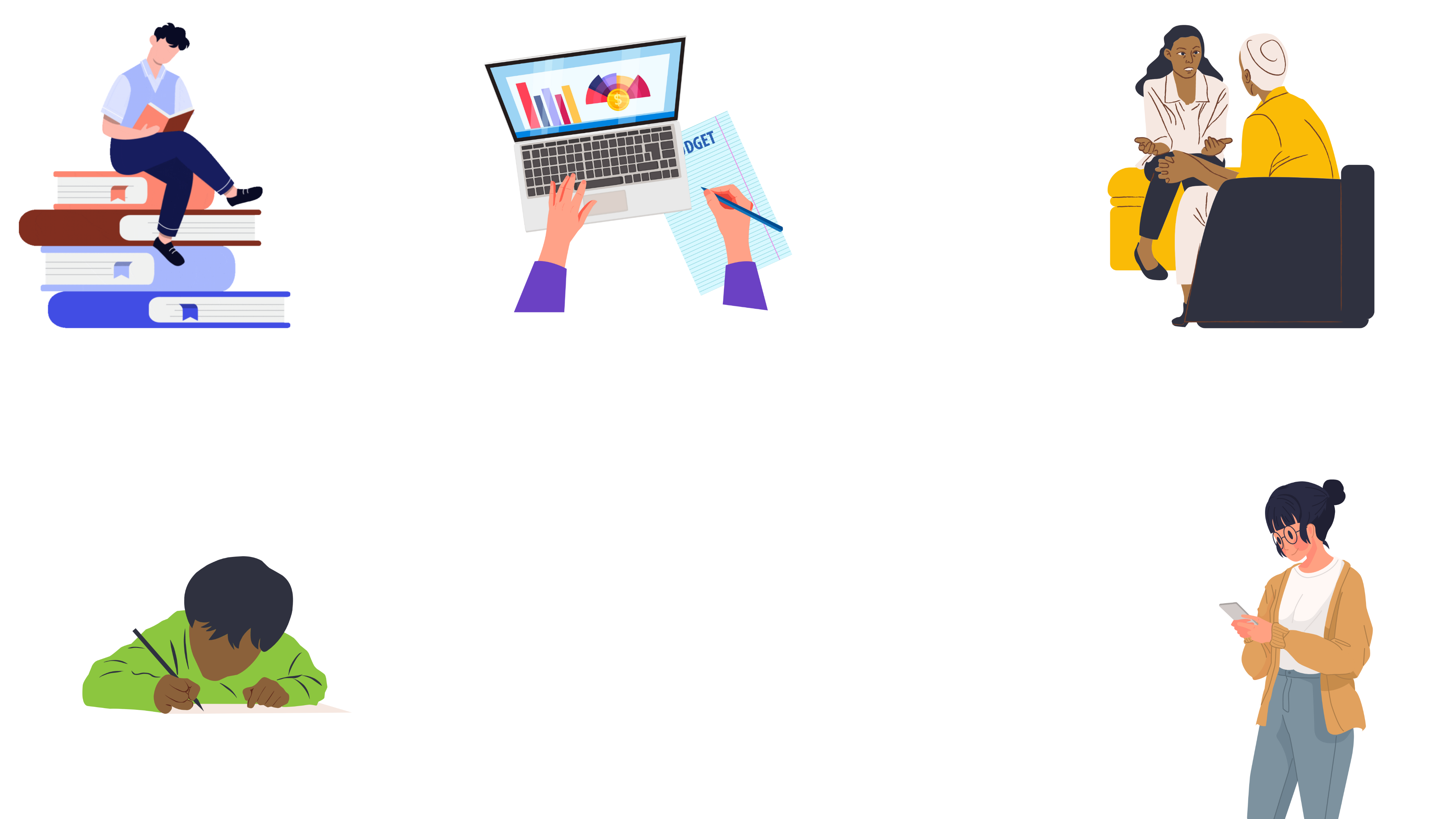 Remember to reach out to your placement team throughout the process, they are there to help and have lots of useful  hints and tips, especially if you are stuck!
Remember the Careers and employability service run lots of ‘’How To…’ workshops that you can attend
[Speaker Notes: As you see from the slide title – success is planning. We recommend you make the most of your first year in building up experience for your CV. This can be by joining a society, volunteering – we have lots of opportunities listed on the job shop that you can get involved with. Work experience is a great way to build your CV. Summer internships provide a great way to access work experience. A key point to note is that any work experience can be valuable of course the closer aligned to your course the better, but even a few days of planting trees with the Global Professional Award team will be building team building and communication skills. In year 2 make sure you are ready, by creating your CV, practice mock interviews and the placement teams are happy to help you do this, register on the sites where the opportunities for placement will exist and start applying. If you need any help with applying again speak to your placement unit. In term 2 of year 2 this is when the bulk of recruitment takes place for placements and speaking frequently to your placement team will be esseential. It is important to note each academic school ahs a different timeline specific to your course so ensure you keep in touch with the placement unit for up to date informaiton. And remember to visit the careers and employability service for employability workshops that you can attend for more tips and information. The next slide we will discuss why should you do a placement?]
PLACEMENTHELP GUIDES
Why should I do one?
Why should you do professional work experience?​

To stand out from other students and graduates. ​

To earn money. ​

To prove or improve your employability skills. ​

To get experience in a specific sector for future applications. ​

To network and raise your profile with employers. ​

To develop commercial awareness. ​

To decide whether a career in ​
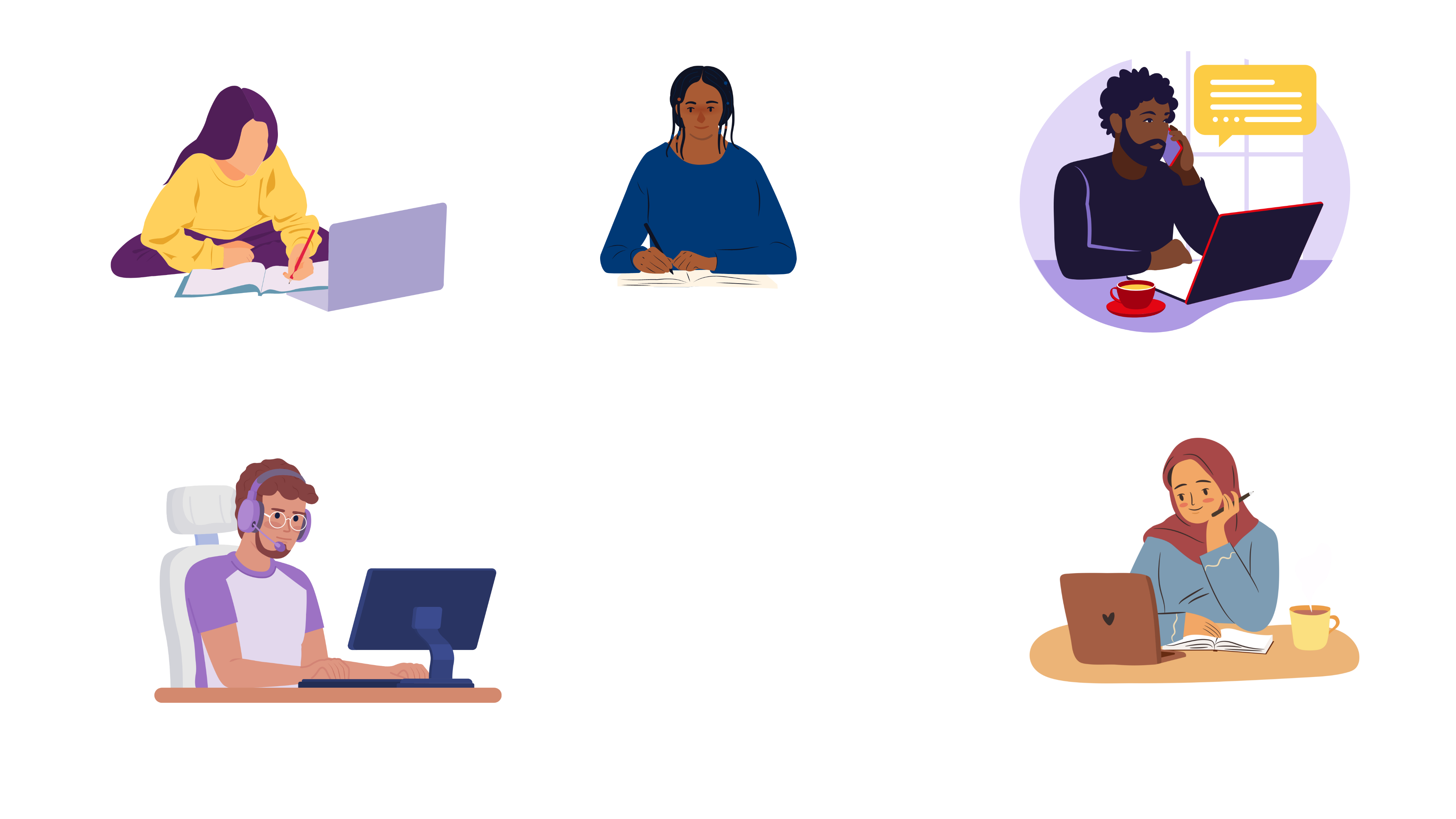 [Speaker Notes: Why should you do one is a really great question – most students want to complete their degree as quickly as possible. However research has shown us by doing a placement you will stand out from other students and graduates – you already have work experience that industry values,  another point is we can see those who completed a placement often earn more money than those on the same course who didn't. Money isn't everything of course and if you want to know your craft and develop employability skills the placement gives you that opportunity. We know that those who have done a placement have examples they can use for future applications or interviews so when they are asked – tell me about a time when... they have relevant examples. Placements also provide those new networks and contacts and often the placement provider will offer the student a role at the end of the placement if they have impressed them. Ultimately you will develop new skills and you can decide if this is the right career route for you. Of course there are drawbacks lets explore these now.]
PLACEMENTHELP GUIDES
The drawbacks
Time taken to apply​
Additional year – don't forget you could do shorter placements too over the summer ​
Leave cohort​
Cost​
Location​
Rejection through process​
Personal circumstances​
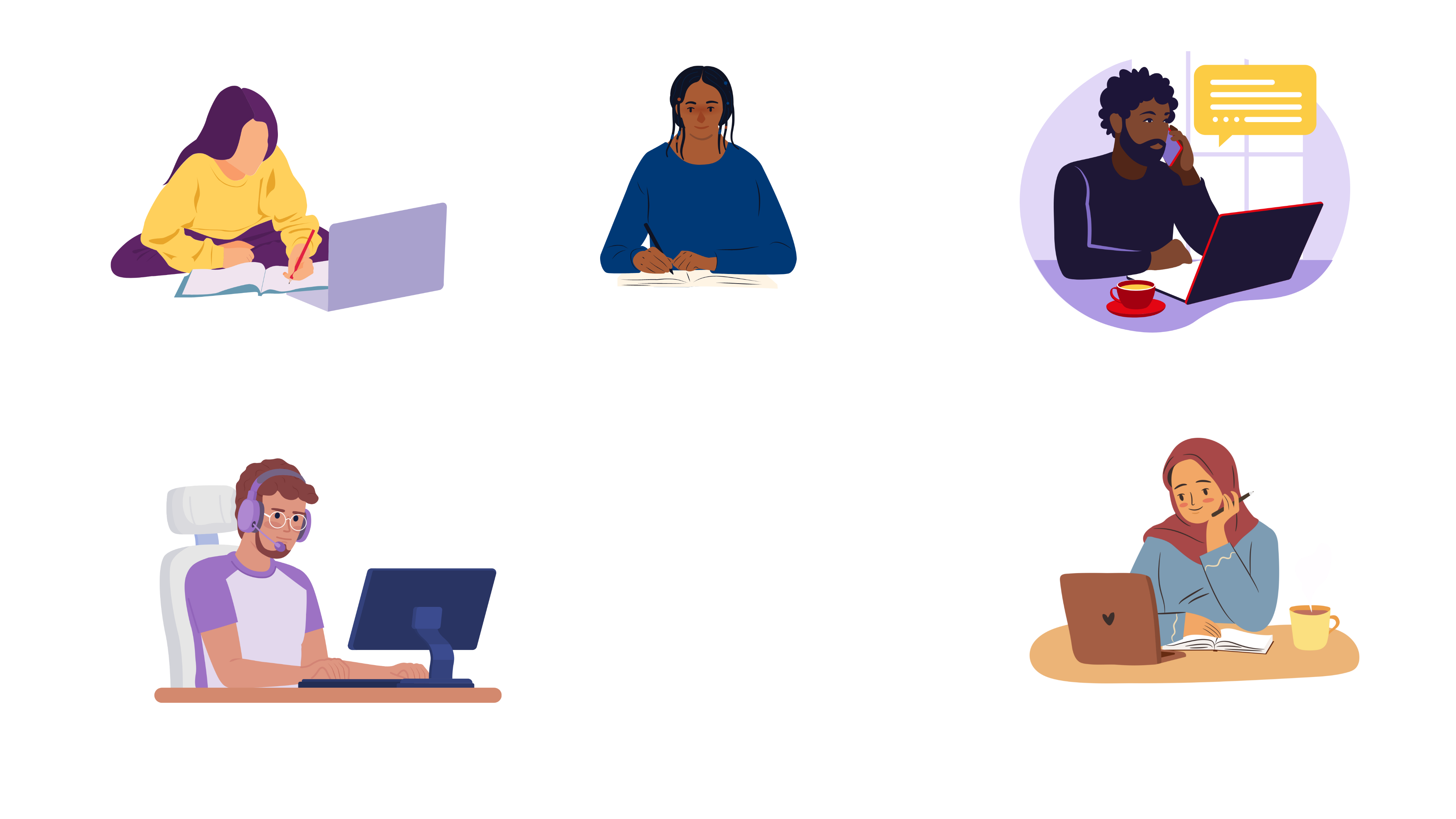 [Speaker Notes: As mentioned before many students want to quickly complete their degree and get into industry and the time taken to go through recruitment processes can be lenghtly. Sitting down to write a good application, doing your CV can be daunting. The good news is we have teams available to help you and templates that you can use which will save you time. It will take an additional year although there are other options such as shorter placements over the summer although these don't count as your degree but it still worthwhile experience. Again check with your placement unit. When you have formed friendships it can feel daunting leaving that group – consider it this way – you can forge new connections whilst keeping in touch with your first cohort all good networking skills. Cost is an area that students will flag, we do our best to make sure placements are paid and we do have other support available depending on your circumstances. For more information speak with your placement units who can talk around options available. Location of a placement can put some students off, we often see those that do travel a little further become more confident and more independent. We have a session specifically designed on thinking about the location in this mini series. We acknowledge rejection will happen, it is inevitable at some point in your career journey. We will help you put your best applications forward to avoid this. However we also have a great session on how to manage rejection and some useful tips. Finally it may be your personal circumstances that prevent you from applying for a placement – make sure to talk to the placement units as you would be surprised of some solutions we have available. Next Lets hear form one of our frequent placement recruiting managers...==]
PLACEMENTHELP GUIDES
An employer's view
Louise from Enterprise Rent a Car said the following 

At Enterprise, we receive hundreds of applications and in the current competitive graduate market, it is important now more than ever for students to stand out. One thing that enables them to do that is professional work experience. Students that have this are more likely to be selected at the application stage and provide strong examples at an interview, making them more successful. This experience can be obtained through part time jobs, volunteering or employability based extracurricular activity. Make the most of the services that your careers team can offer, as they will give an external perspective, helping you to better understand your skill set.
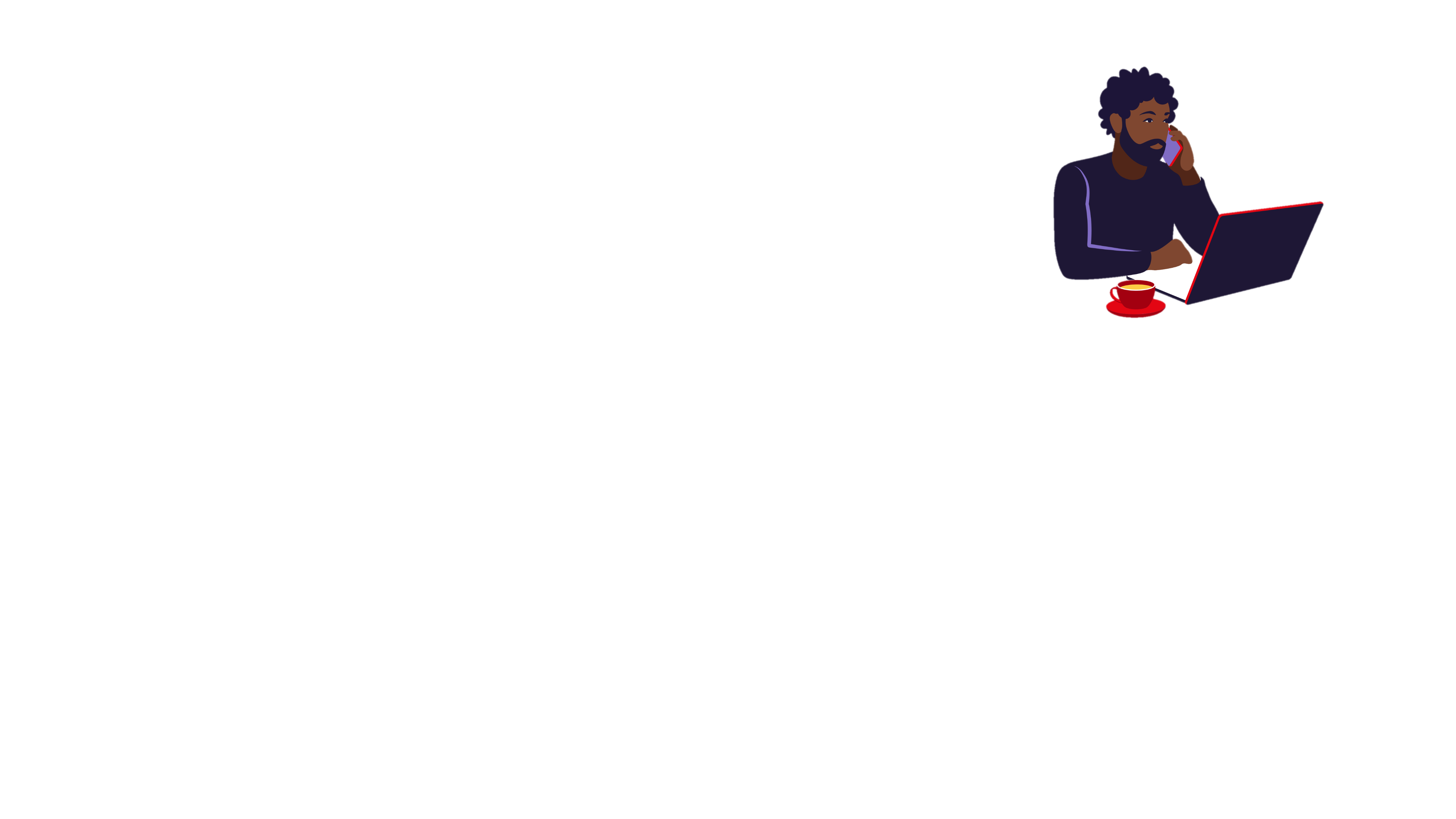 [Speaker Notes: Louise from Enterprise Rent a Car had the following to say 

At Enterprise, we receive hundreds of applications and in the current competitive graduate market, it is important now more than ever for students to stand out. One thing that enables them to do that is professional work experience. Students that have this are more likely to be selected at the application stage and provide strong examples at an interview, making them more successful. This experience can be obtained through part time jobs, volunteering or employability based extracurricular activity. Make the most of the services that your careers team can offer, as they will give an external perspective, helping you to better understand your skill set.

As you can see from Louises comments gaining experience can set you apart from others in the process. If you would like to hear more from other employers please contact your placement unit. Finally we will leave you with some useful contacts to help you along the way.]
PLACEMENTHELP GUIDES
Your contacts
For placement advice contact: 

School of Applied Sciences - sasplacements@hud.ac.uk 
School of Arts and Humanities - SAH.Placements@hud.ac.uk 
School of Computing and Engineering - scom-placements@hud.ac.uk 
School of Education and Professional Development - sepdplacements@hud.ac.uk 
School of Human and Health Sciences - hhs-placements@hud.ac.uk 
The Huddersfield Business School - businessplacements@hud.ac.uk 

For volunteering, part time, full time, internships and graduate roles, please refer to the JobShop, 
the University’s jobs advertising platform.
If you wish to speak to a member of the Careers Guidance team about your CV or how you can make 
the most of professional work experience opportunities for your future career, 
please book an appointment. Visit: hud.ac/careers
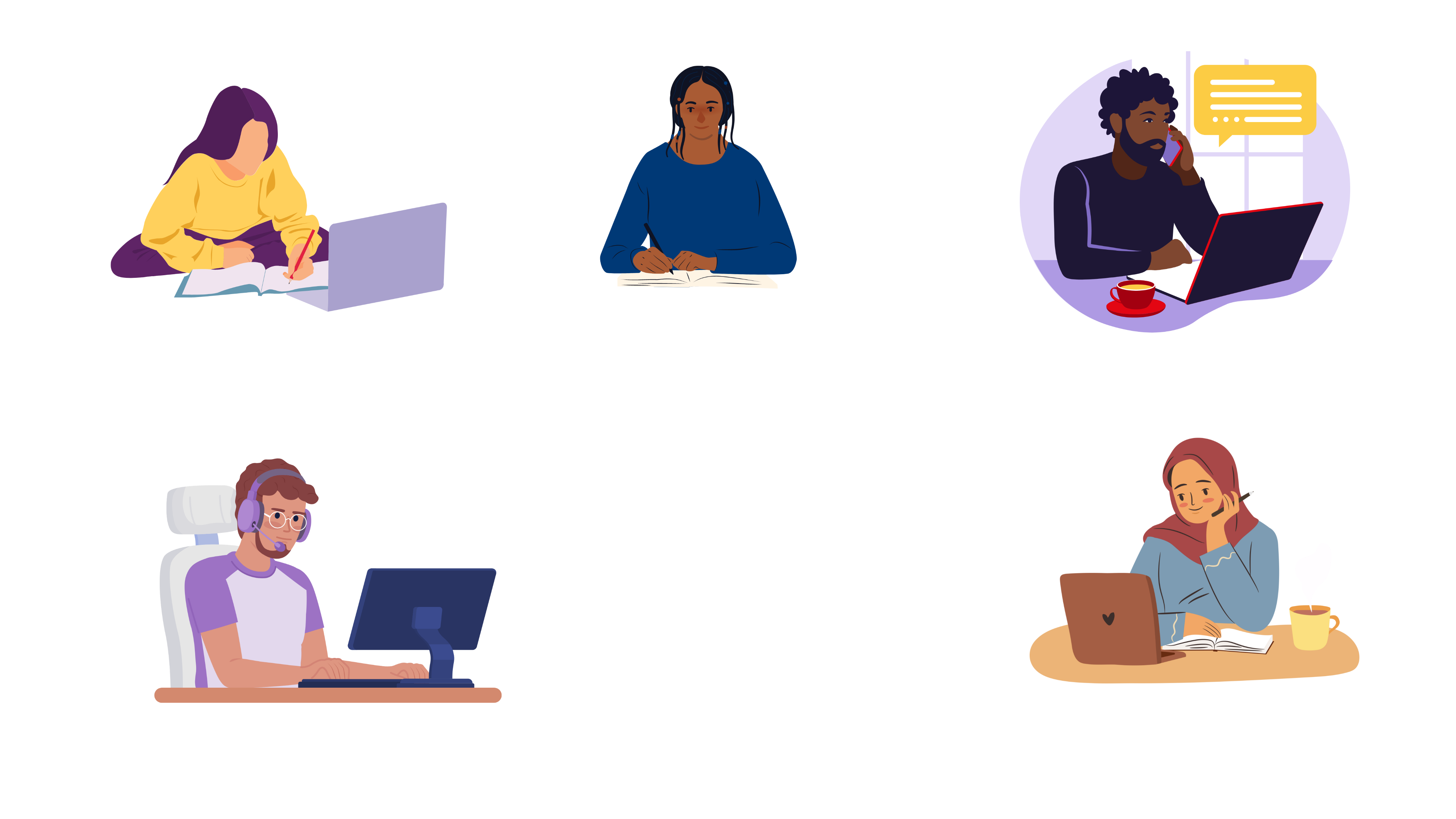 [Speaker Notes: Here are your key contacts – don't forget support is also available from the university jobshop and careers team. Good luck in making your future decision.]